品番:W2807
NEWアルミホイッスル
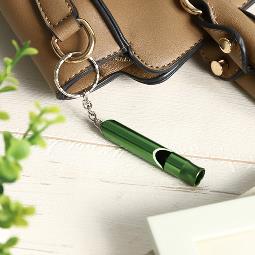 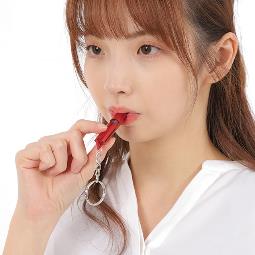 上代:\110(税込\121)
災害時や防犯対策の必需品！
音がよく響くアルミ製です。
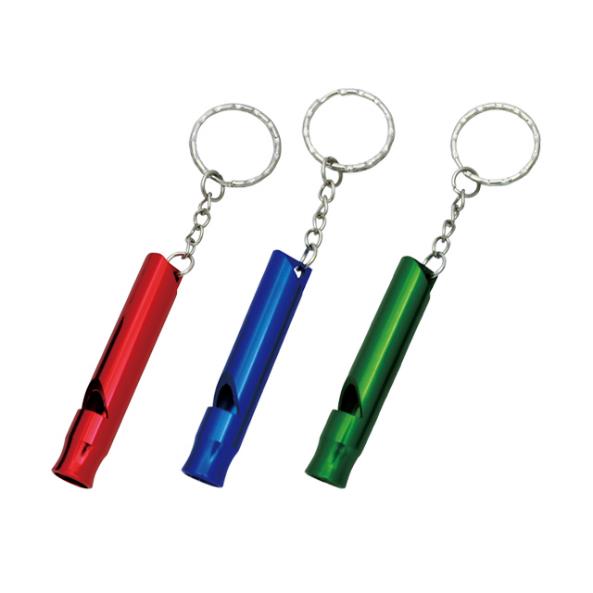 ■商品情報
グリーン
ブルー
レッド
memo
■名入れ範囲
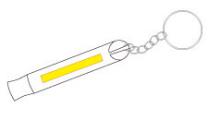 W35×H4mm